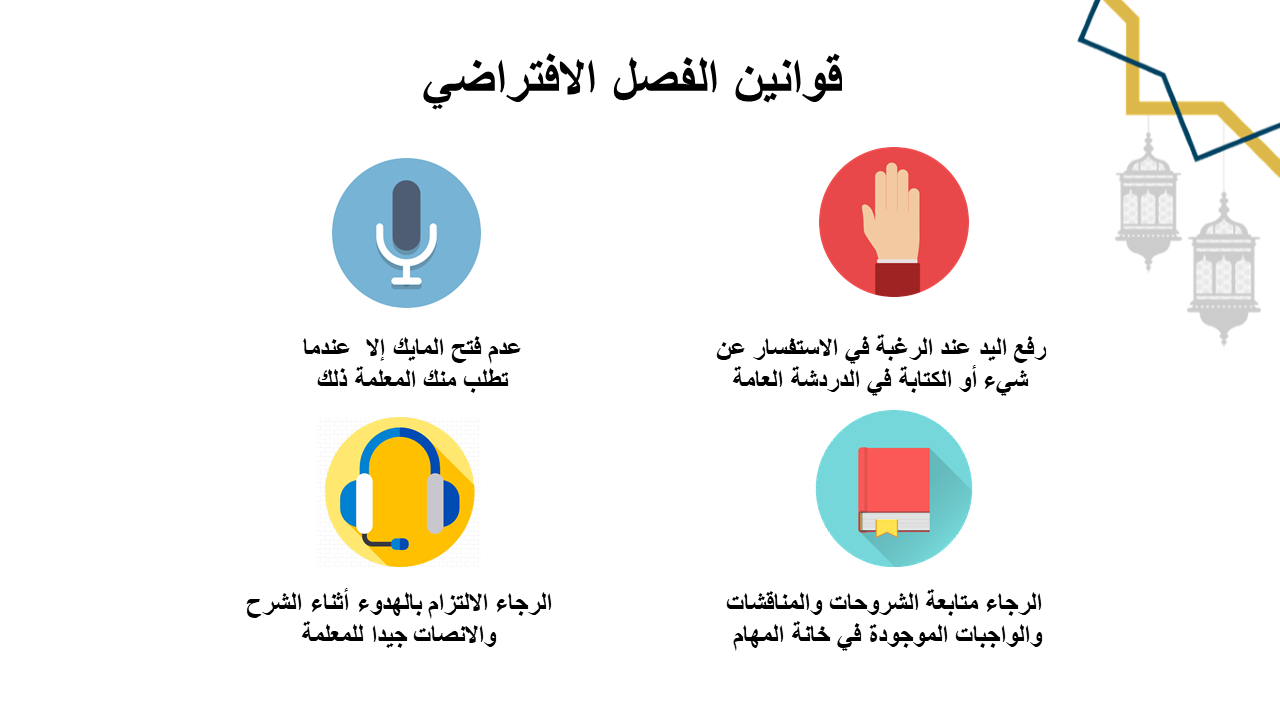 غيرة الله تعالى
عن أمنا عائشة رضي الله عنها أن رسول الله  قال :
يا أمة محمد والله ما من أحد أغير من الله أن يزني عبده أو تزني أمته ،يا أمة محمد والله لو تعلمون ما أعلم لضحكتم قليلا و لبكيتم كثيرا 
راوي 
الحديث
أم المؤمنين
زوج رسول الله 
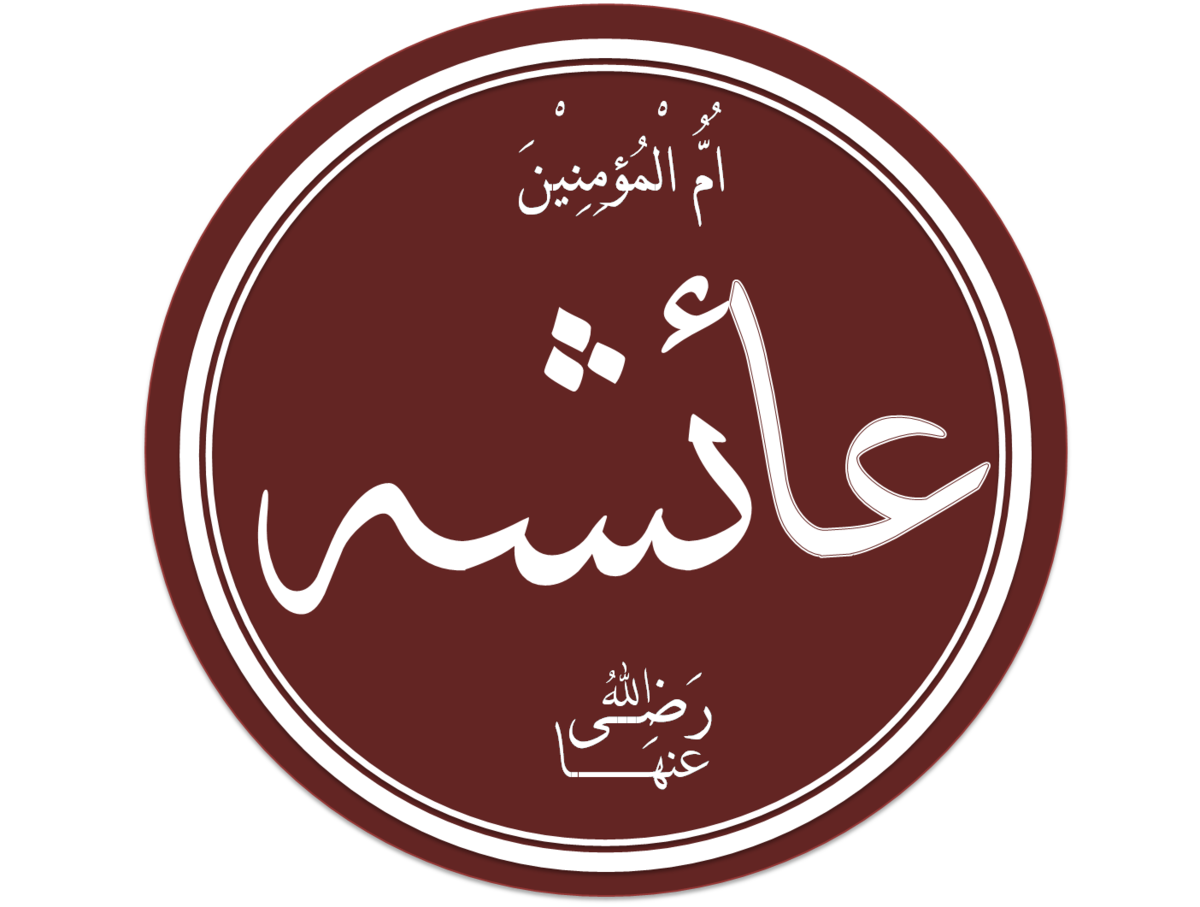 بنت أبي بكر الصديق
تكنى بأم عبدالله
المبرأة من فوق سبع سموات
أمها أم رومان بنت عامر
تميزت عائشة رضي الله عنها عن غيرها :
لم يتزوج رسول الله بكرا غيرها
هي أعلم نساء النبي  بل أعلم النساء على الإطلاق
زوجها الله تعالى من رسوله  من فوق سبع سماوات
توفيت
ولها سبعا وستين سنة
دفنت بالبقيع ليلا
عام 58 هـ
في رمضان
سؤال
لم يتزوج الرسول ﷺ بكرا غير زوجته عائشة رضي الله عنها
( صح )
( خطأ )
مقدمات الزنا
النظر 
الكلام 
اللمس 
الجرأة
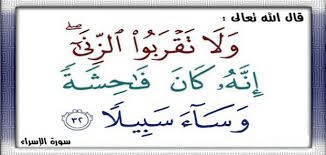 أضرار الزنا
على المجتمع
على الفرد
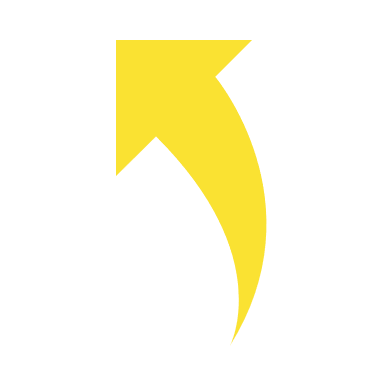 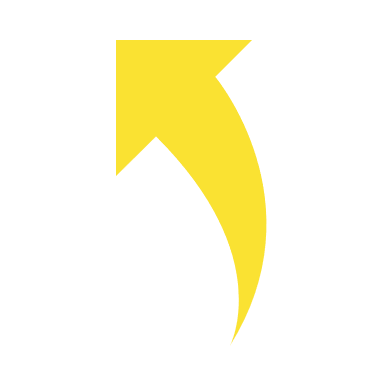 نقل العدوى
انتشار الفاحشة
في الدنيا
انتشار الأمراض
اختلاط النساب
الشعور بالقلق
حصد الكراهية والحقد
الشعور بدناءة النفس
عقابها في الآخرة
قال رسول الله  عند لقائه بالملكين في رحلة الإسراء والمعراج ..... فأتينا على مثل التنور قال : فأحسب أنه كان يقول : فإذا فيه لغط وأصوات قال : فاطلعنا فيه فإذا فيه رجال ونساء عراة وغذا هم يأتيهم لهب من أسفل منهم فإذا أتاهم ذلك اللهب ضوضوا قال : قلت لهما ما هؤلاء ؟ وكان جوابهما بعد ذلك بقولهما : وأما الرجال والنساء العراة الذين في مثل بناء التنور فإنهم الزناة والزواني ...
سؤال
اختاري الاجابة الصحيحة من الاختيار المتعدد
ما هو عقاب الزنى في الآخرة ؟
2
نقل العدوى
انتشار الفاحشة
1
حصد الكراهية
عذاب الله و عقوبته
4
3
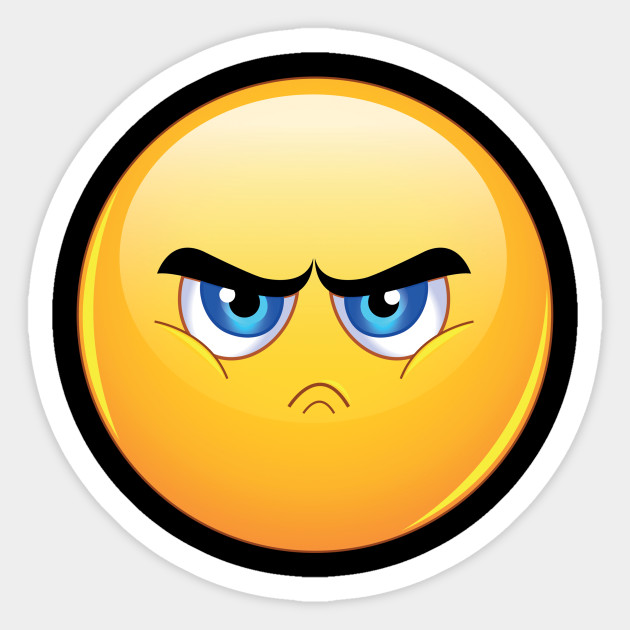 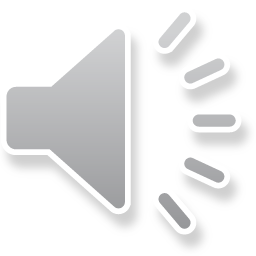 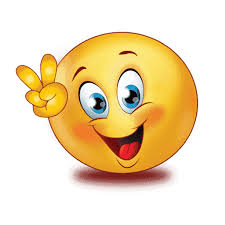 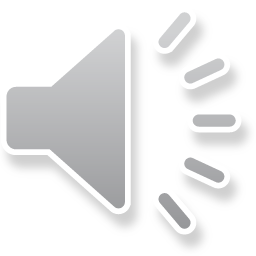